Welcome to School
Учитель Молчан Н.В.
МБОУ «ООШ № 17»
Г. Анжеро-Судженск
Кемеровская область
Welcome to School !
Прочитайте и повторите
school, Drama, Math, 
English, Literature,
Information Technology,
Music, PE
Какие слова не относятся к теме школьные предметы ?
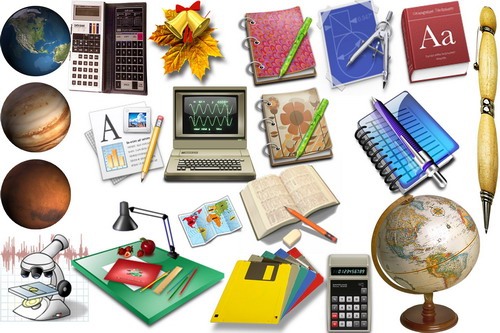 English
Drama
Monday
Literature
January
IT
PE
Germany
Прочитайте короткие тексты и скажите, о чем идет речь
Ben likes this subject very much. He can run, play and jump.
At the lesson we read interesting stories, learn poems by heart.
Mary and Jess are girl friends. They want to go to London. So they study this subject very hardly.
  a) English       b) PE      c) Literature
This is a plan of the school.   Look  and use the words.
1 Headmasters office
2 Secretary
3 Staff-room
4 Cloak-room
5 Canteen
6 Classrooms
7 Library
8 Gim
2 варианта перевода
1
2
Английские дети  идут в детский сад в возрасте 4лет.
Некоторые детские учреждения только для девочек. 
Все образование в Великобритании бесплатное.
Когда дети заканчивают школу в 16 лет, то получают аттестат.
Английские дети идут в школу в возрасте 5 лет.
Некоторые школы только для мальчиков и только для девочек.
Есть частные школы, где родители платят за обучение своих детей.
Когда дети заканчивают школу в 16 лет, то они получают аттестат.
Прочитайте ТЕКСТ И ВЫБЕРиТЕ ПРАВИЛЬНЫЙ ВАРИАНТ перевода
English children go to school at age of 5. They have holidays three times a year. In summer their lessons are over in the middle of July.
Some schools in Great Britain are only for boys or for girls. As a rule they have classes 5 days a week.
There are private schools, where parents pay for education of their children.
When children leave schools at the age of 16 they get a report.
Match
Subjects
What shall we do?
1 Literature
2 Math
3 English
4 PE
5 IT
Count
Use computers
jump., run and play
Read stories
Translate
True/ False Statements
Students  should ask questions

Students should play 

Students should  miss
           lessons

Students should answer
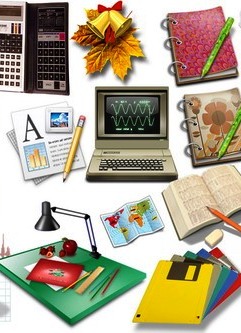 Посмотри на расписание занятий спортивных секций. Скажи, что говорят о своих занятиях юные атлеты в разные дни. Example. We play football on Monday.
Sunday
Monday
Tuesday
Wednesday
Thursday
Friday
Saturday
Football
Ride bikes
Tennis
Jump
Run
Ping-pong
volleyball
Найдите рифмующиеся слова
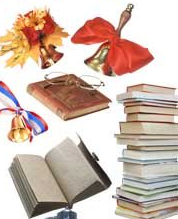 Cook  box  hen  floor  book  nose  lake  like pen  rose  fox  door  take